ГПОУ ЯО Великосельский аграрный колледж
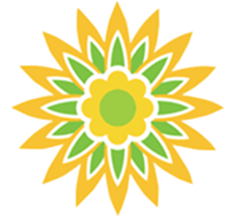 Практика разработки КОС по МДК в рамках профессионального модуля 01 «Осуществление зоогигиенических, профилактических и ветеринарно-санитарных мероприятий» 
по специальности  36.02.01 «Ветеринария»
Преподаватель ветеринарных дисциплин  ГПОУ ЯО Великосельского аграрного колледжа Арынова О.Н.
Великое, 2020
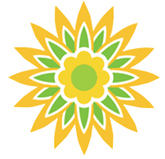 Область применения
ОСВОЕНИЕ ЗНАНИЙ И УМЕНИЙ
РЕЗУЛЬТАТ
ФОРМА АТТЕСТАЦИИ – ЭКЗАМЕН ПО МЕЖДИСЦИПЛИНАРНОМУ КУРСУ
2
Контрольно-оценочные средства разработаны на основании: 

Федерального государственного образовательного стандарта среднего профессионального образования, утвержденного Министерством науки РФ 12.05.2014 г. приказ № 504 ;
Положения о фондах оценочных средств ГПОУ ЯО Великосельский аграрный колледж;
Приказа Министерства Труда и социальной защиты РФ от 21 декабря 2015 г. № 1079н « Об утверждении профессионального стандарта «Ветеринарный фельдшер»;
Регламента Финала национального чемпионата «Молодые профессионалы» (WORLDSKILLS RUSSIA);
Рабочей программы ПМ 01 «Осуществление зоогигиенических, профилактических и ветеринарно-санитарных мероприятий»
3
4
Результаты освоения модуля
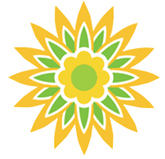 Знания
Умения
Показатели оценки результата
5
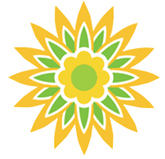 ФОРМЫ КОНТРОЛЯ
РУБЕЖНЫЙ КОНТРОЛЬ
ТЕКУЩИЙ КОНТРОЛЬ
ПРОМЕЖУТОЧНЫЙ КОНТРОЛЬ
6
Структура КОС:
Область применения;
Результаты освоения междисциплинарного курса;
Оценка освоения междисциплинарного курса;
Контрольно-оценочные материалы для промежуточной аттестации в форме экзамена.
7
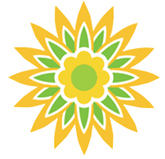 Текущий контроль
8
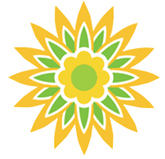 РУБЕЖНЫЙ КОНТРОЛЬ
Прочитайте условия задачи. Проанализируйте ситуацию. Письменно ответьте на вопросы
 
 
На небольшой ферме (60 коров и 47 телят), находящейся на территории заповедника, в августе заболели 3 теленка и корова с явлениями извращенного аппетита, и беспокойства. 
	У коровы прекратилась жвачка и она сорвалась с цепи и убежала в лес. У телят отмечали слюнотечение, отказ от приема корма, залеживание, которое было определено как парез при исследовании его врачом. Телята погибли через неделю после начала болезни. Вскрытие не проводилось, но у одного теленка были замечены повреждения кожи в области путового сустава.
9
Рубежный контроль
Критерии оценивания
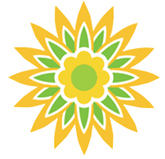 Всего 11 баллов: оценка «отлично» - 11 баллов; оценка «хорошо» – 8-9 баллов; оценка «удовлетворительно» – 5-7 баллов;
Оценка «неудовлетворительно» – менее 5 баллов
10
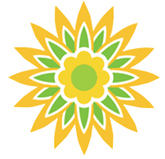 ПРОМЕЖУТОЧНЫЙ КОНТРОЛЬ 
В ФОРМЕ ЭКЗАМЕНА ПО МДК
Пример: 
Экзаменационный билет № 1
Часть 1. Ответьте на теоретические вопросы:
 …..
……
Часть 2. Выполните практическое задание:
Выберите и примените препараты с целью борьбы с чесоткой сельскохозяйственных животных.
11
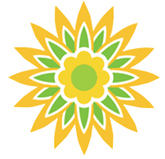 ПРОМЕЖУТОЧНЫЙ КОНТРОЛЬ
Умения:
1.применять акарицидные, инсектицидные и дератизационные средства с соблюдением правил безопасности;
2.проводить ветеринарную обработку животных;
Показатели оценки результата
Соблюдение мер личной безопасности при работе с дез. средствами. Выполнение техники приготовления и применения этих средств. 
 12
Подбор инструментов, оборудования, ветеринарных препаратов для проведения обработки животных; Соблюдение правил использования препаратов норм дозирования согласно инструкции.
1212
ПРОМЕЖУТОЧНЫЙ КОНТРОЛЬ
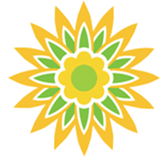 Знания:
 инфекционные и инвазионные болезни животных (их симптомы, возбудителей и переносчиков);
внешних и внутренних паразитов сельскохозяйственных животных (гельминты, членистоногие, простейшие).
Показатели оценки результата
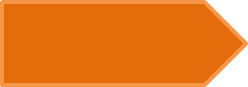 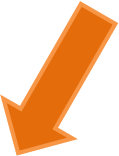 Описывает заразные болезни согласно принятой схеме. Демонстрирует их признаки, способы профилактики при помощи наглядных пособий, рисунков, НПА.
13
КРИТЕРИИ ОЦЕНИВАНИЯ
Оценка «отлично» выставляется студенту, глубоко и прочно усвоившему программный материал, исчерпывающе, последовательно, грамотно и логически стройно его излагающему, в ответе которого увязывается теория с практикой, правильно обосновывает решение практических задач.
Оценка «хорошо» выставляется студенту, твердо знающему программный материал, грамотно и по существу излагающему его, который не допускает существенных неточностей в ответе на вопрос, правильно применяет теоретические положения при решении практических вопросов и задач.
Оценка «удовлетворительно» выставляется студенту, который знает только основной программный материал, но не усвоил его деталей, допускает в ответе неточности, недостаточно правильно формулирует основные правила, затрудняется в выполнении практических задач.
Оценка «неудовлетворительно» выставляется студенту, который не знает значительной части программного материала, допускает существенные ошибки, с затруднениями выполняет практические работы.
14
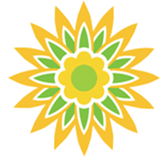 СПАСИБО ЗА ВНИМАНИЕ!
15